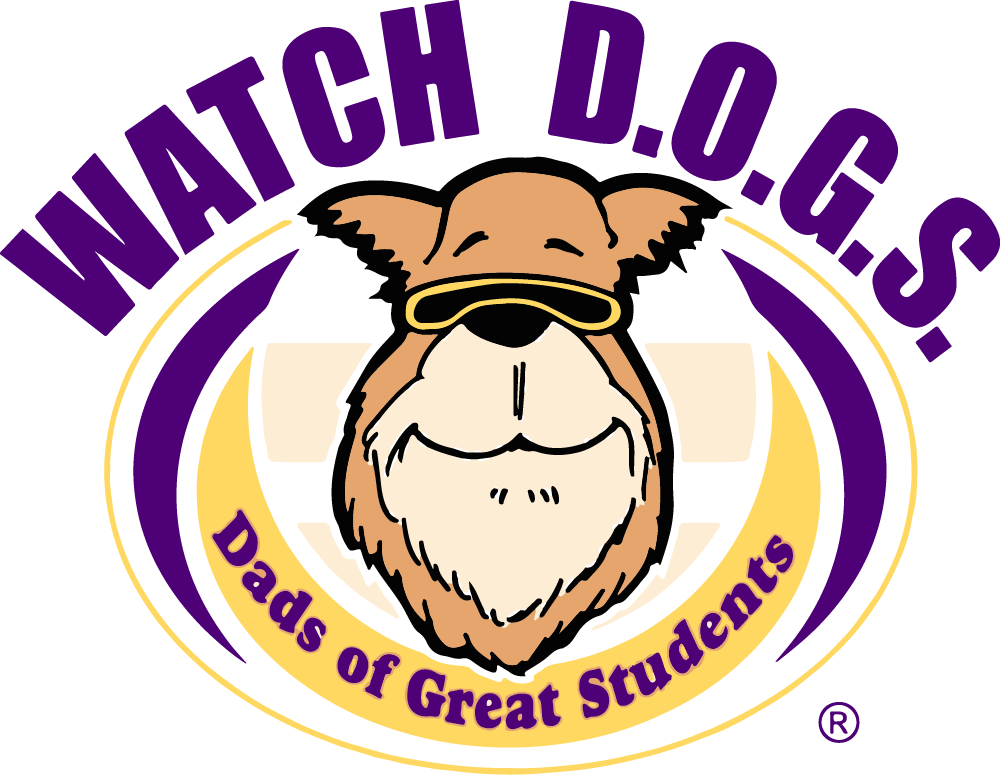 Welcome to the Riverview Elementary Watch D.O.G.S.Launch NightSchedule of Events7:00 to 7:30 – Pizza w/Dads, “I’d like to ask you a few questions” activity7:30 to 7:50 – Kids to Idea Lab, Watch DOGS presentation7:50 – 8:00 – Line Up & Sign up for Watch DOGS
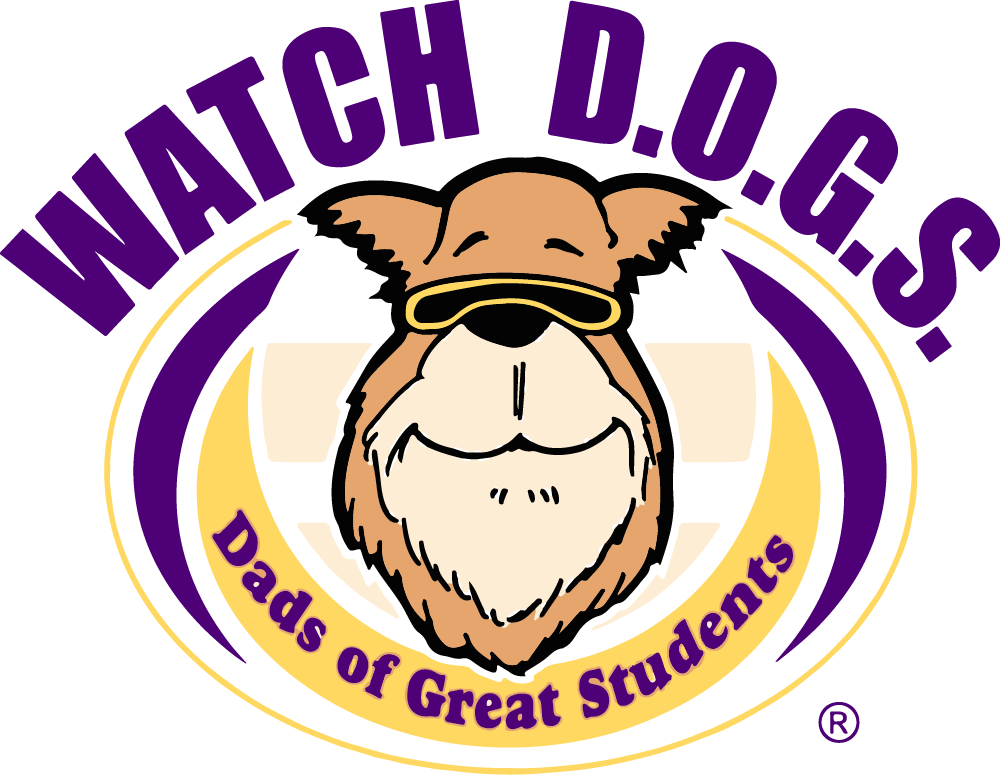 Welcome to the Riverview Elementary Watch D.O.G.S.Launch Night
Thank you for joining!
Watch D.O.G.S. Committee
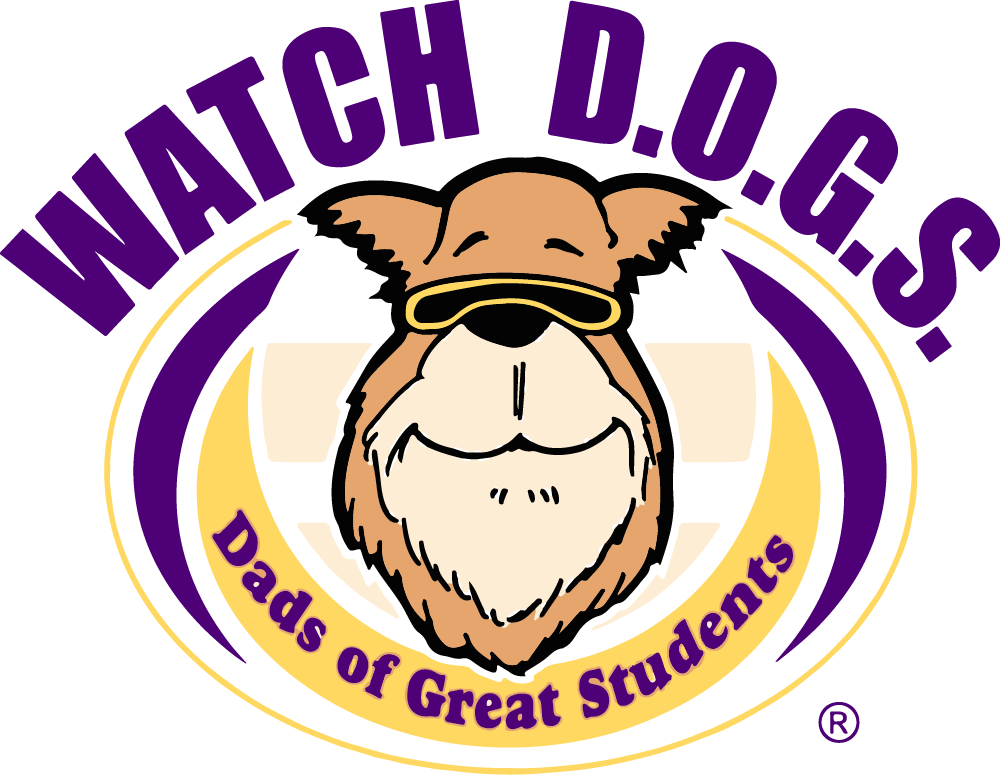 Welcome to
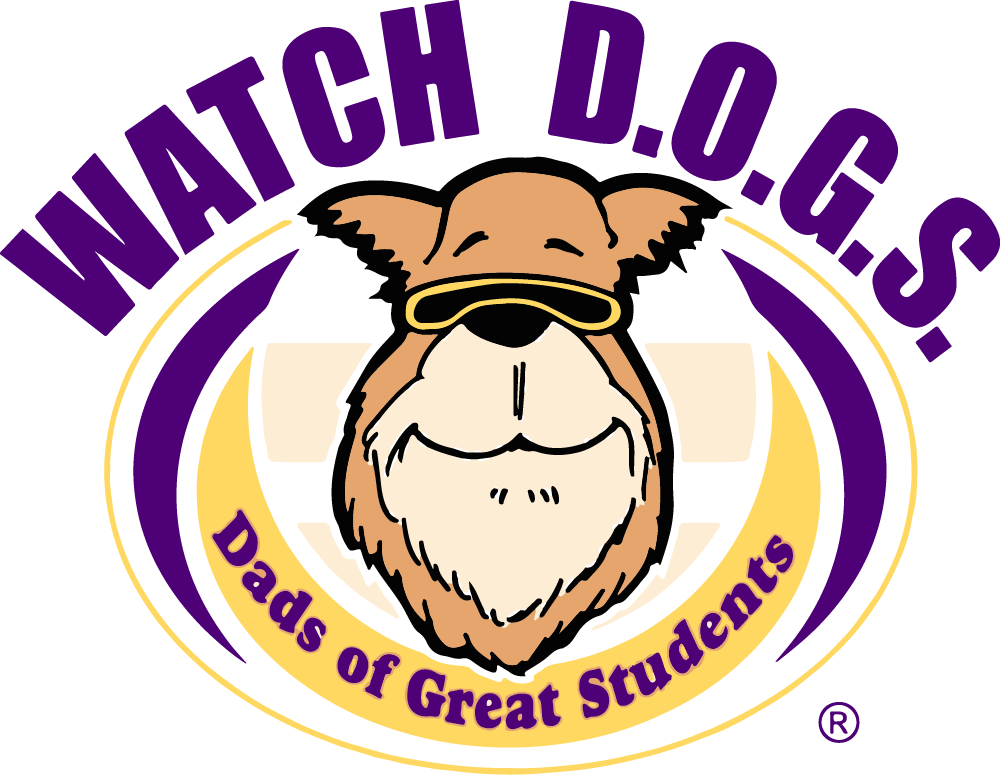 Calling all dads, granddads, uncles, 
step-dads, adult brothers, and other father figures…
There are 2 primary goals of the WATCH D.O.G.S. program:

Provide positive male role models for the students.
Enhance school security by providing an additional set of eyes and ears.
Purpose
Students gain positive male role models.
By taking time to come to campus and serve the students and teachers, fathers demonstrate that education is important. A male role model can positively impact a student’s life in three critical areas: academic performance, self-esteem, & social behavior.
The presence of a father or father figure provides an additional deterrent to bullying, enhance a sense of security in the building, and helps create an environment conducive to learning.
Fathers gain greater awareness of student’s challenges
Fathers learn about the increasingly complex challenges and decisions today’s youth are facing. As a result, they can learn to relate better to their student and hopefully connect with them.
Benefits of Watch D.O.G.S
Dads getting personally involved at school at least 1 day per year helps with:
The kids feeling a sense of security
The kids seeing the priority you place on their education
The kids getting a different positive male role model
The dads gaining greater awareness of how they can impact their student’s life in academics, self-esteem, and social behavior
Teachers and staff members have extra support and help
Community and school connectedness
Having FUN with kids!
Why WatchD.O.G.S?
Carry out a grade level schedule of the day, which cover multiple areas of the building including time with your child(ren).
Engage with students throughout the school as laid out by the schedule.
Offer another level of safety to the building.
Support staff with activities of the day.
What do Watch D.O.G.S. do?
Play games with students in the classroom
Read and work on ﬂash cards with students
Review math facts, spelling words, fluency, comprehension, etc.
Play at recess with students. Engage with students – join in on a game of soccer/football/tag!
If a student is sitting alone, visit with them
Eat lunch with students
Watch the school entrances and hallways
Some Watch D.O.G.S Activities…
Always wear a Watch DOGS identification sticker, as well as the provided vest (or offical Watch DOGS shirt), so that you are easily recognizable.
Positivitely interact with STUDENTS! (smile, fist bumps, and high fives).
Monitor hallways, entrances.
Assist at lunch.
Eat lunch with your student(s) and interact with other kids.
Assist at recess and social times – play with or help referee on the playground or gym.
Guidelines Around the Building
Teachers will provide ways to engage and support students.
Actively and positively engage with your child and other students.
Be available to mentor students.
Assist the teacher with classroom tasks.
Assist in specials classes – PE, Music, Art.
Please adhere to the daily schedule.
Smile and be a hero for a day!
Guidelines for Classroom Settings
Follow your Daily Schedule provided to you at school check-in.
Stop by the office if you have any questions throughout the day.
Please use staff restrooms.
Limit personal use of cell phones throughout the day. 
Keep your Watch DOGS badge/sticker and Watch DOGS vest (or official Watch DOGS shirt) on for security reasons.
Be approachable  - smile, talk to students, listen to them
Be alert – if a situation arises, please report it to a school official starting with principal
Be available – the goal is to be of service to the school, teacher, and students
Be a positive role model!
General Rules for Watch D.O.G.S
Never be alone with a student.
Never use the student (boys’ or girls’) restrooms.
Do not be disruptive when classes are in session.
Do not use profanity.
Never take pictures of other children and/or post pictures on social media even if they are with your child. Please do not record any party of your day.
Do not go off the scheduled plan.
Do not use any form of tobacco or illegal substance on the school grounds. 
Do not share religious or political views.
Never/Do NOT Rules
Does it have to be a whole day commitment? Nope! We have full day and half day schedules available
Which days of the week? Monday-Friday
How far in advance do I need to sign up? Ideally, 1 week
Can I participate if I am not a dad? YES, of course!
Can I help in multiple rooms, if I have multiple students at Riverview? YES!
Is there company matching for my volunteer hours? YES!
Common D.O.G.S Questions
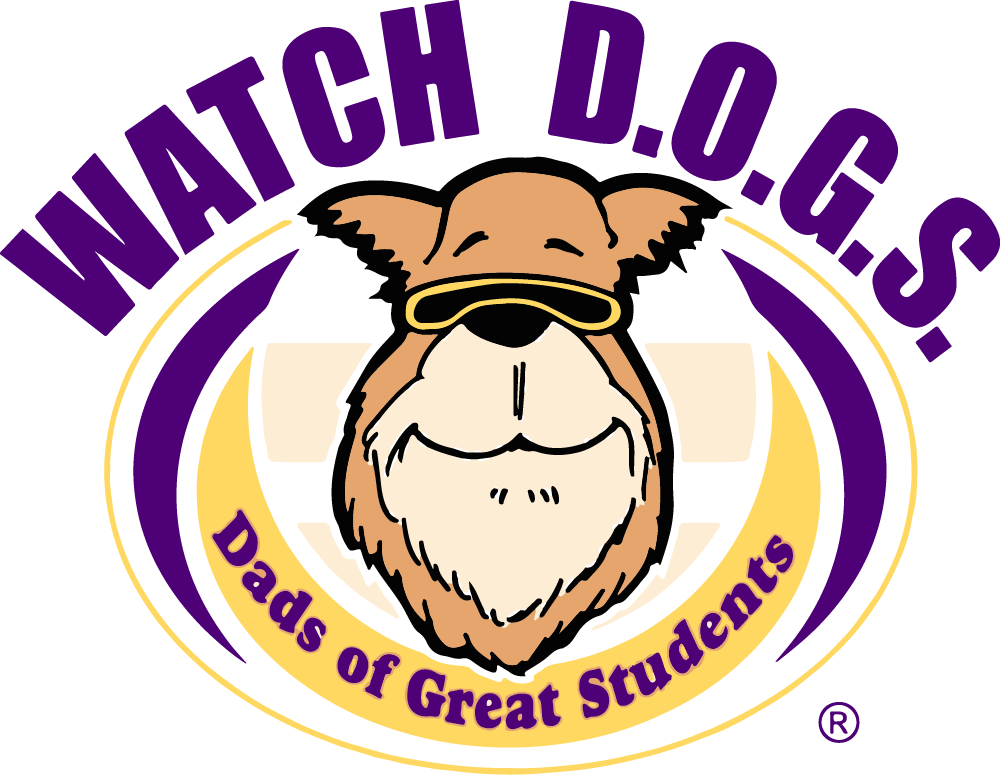 Tentative Schedule
Half-day Schedules Available!
Now that you know why your campus needs you, it’s time to Line Up & Sign Up and commit to a day to serve Riverview Elementary’s campus!
Register to be a Riverview Watch DOG at: https://www.riverviewrocks.com/watch-dogs
Sign up on physical calendar tonight! After tonight you can sign up electronically @ https://www.signupgenius.com/go/10C0B4CADA822A64-46618059-watch 

On the day of Watch DOGS
Make sure your background check is completed prior to your Watch DOG day!
https://secure.safevisitor.io//Safe/Volunteer/snohomish/volunteer 
Show up at 8:00 AM on your assigned day to the Riverview office. You will receive a badge and a schedule of the day. You will be asked to sign off that you agree to the school’s rules.
Next Steps
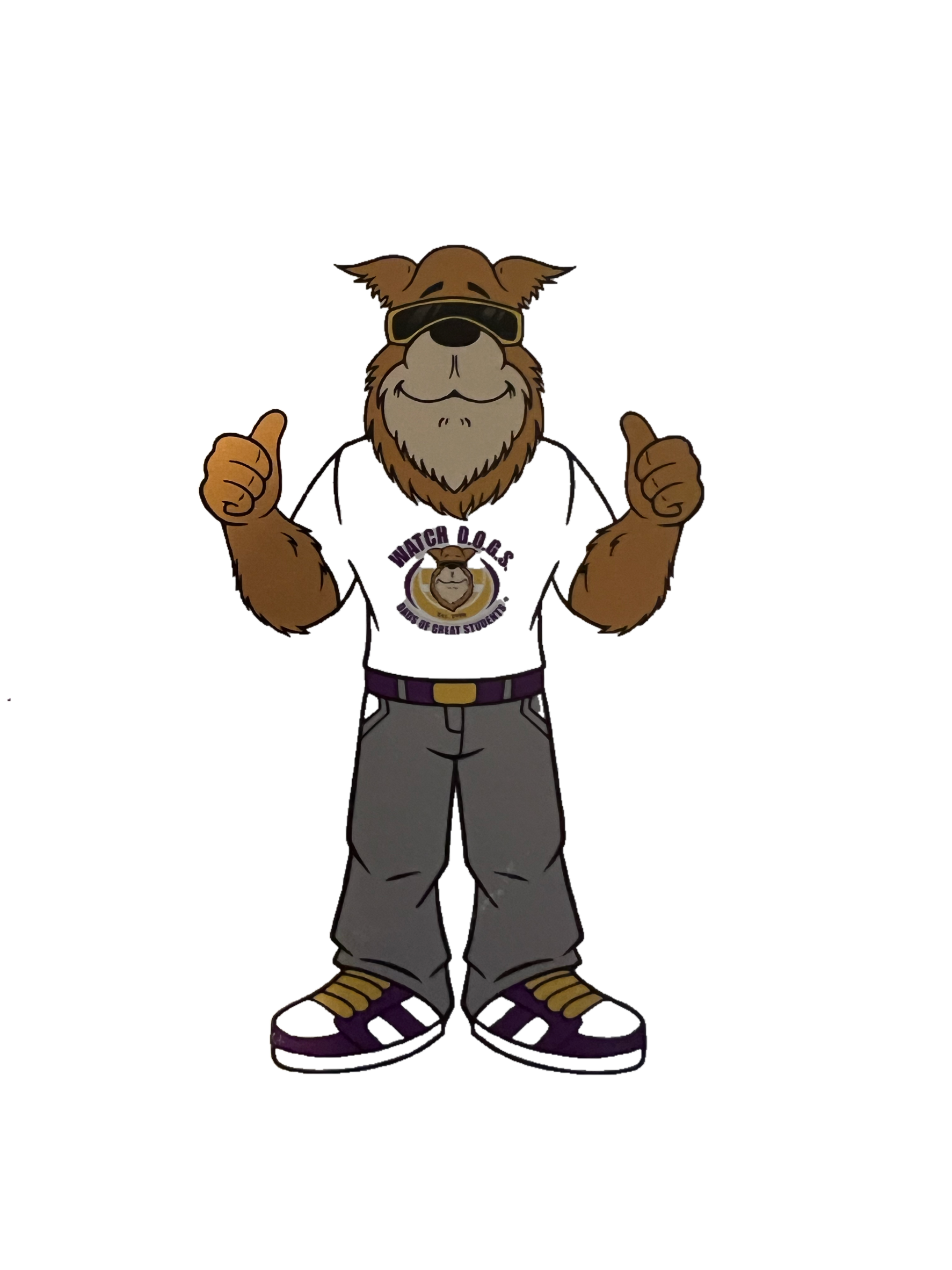